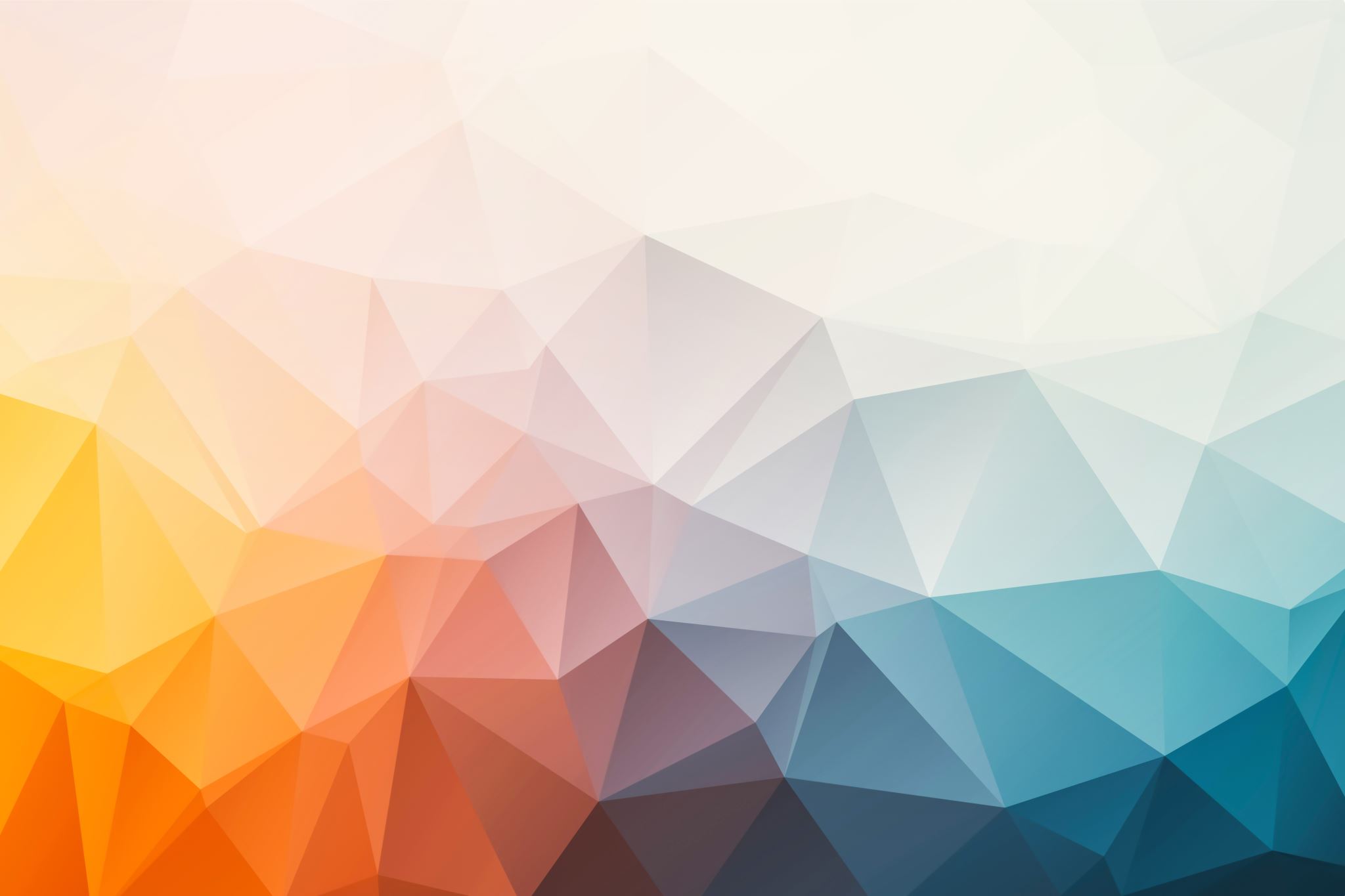 Chapter 1 integration
https://openstax.org/details/books/calculus-volume-2
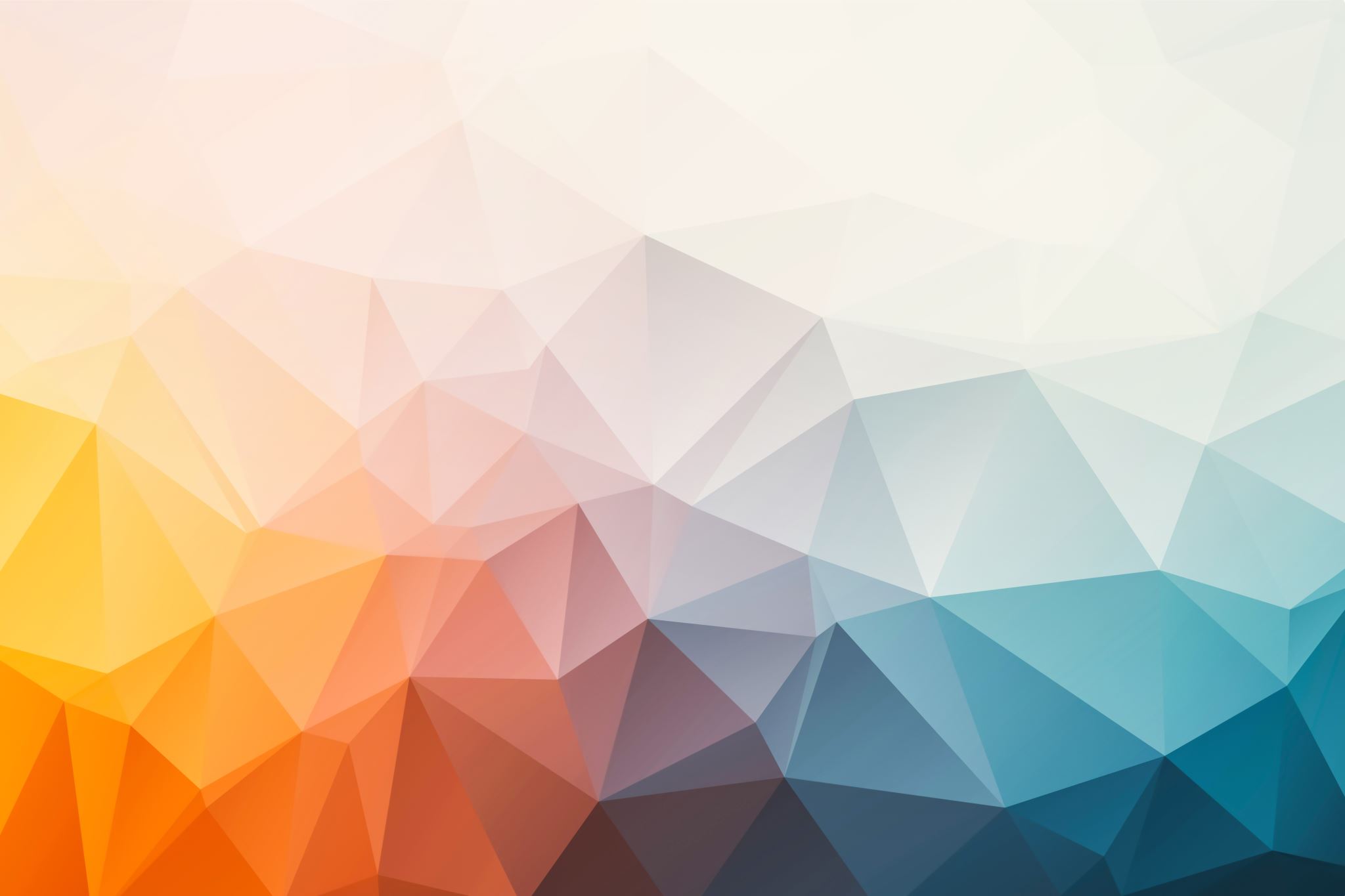 Integrals resulting in inverse trigonometric functions
Section 1.7
https://openstax.org/details/books/calculus-volume-2
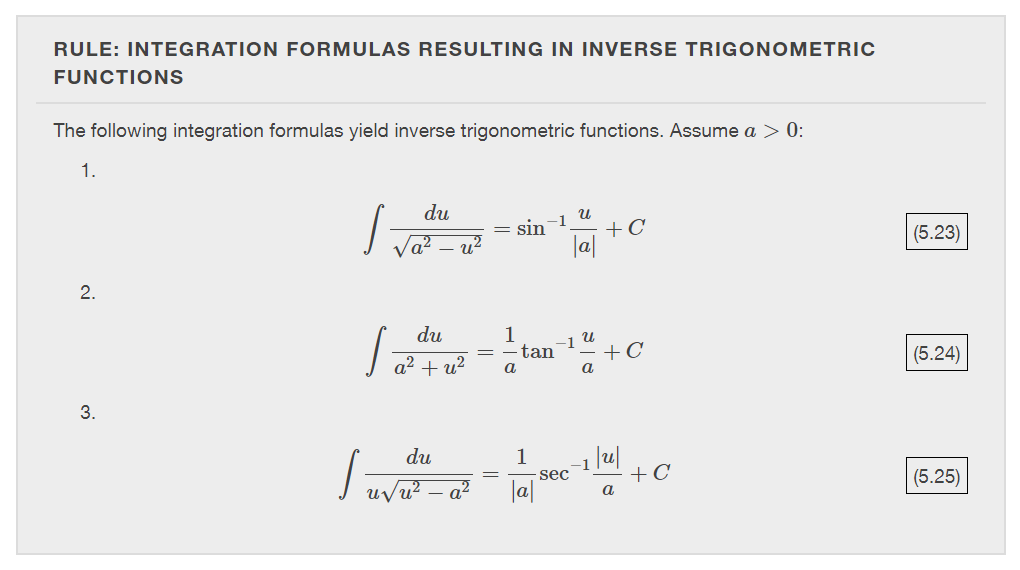 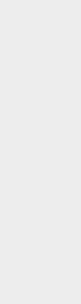 https://openstax.org/details/books/calculus-volume-2
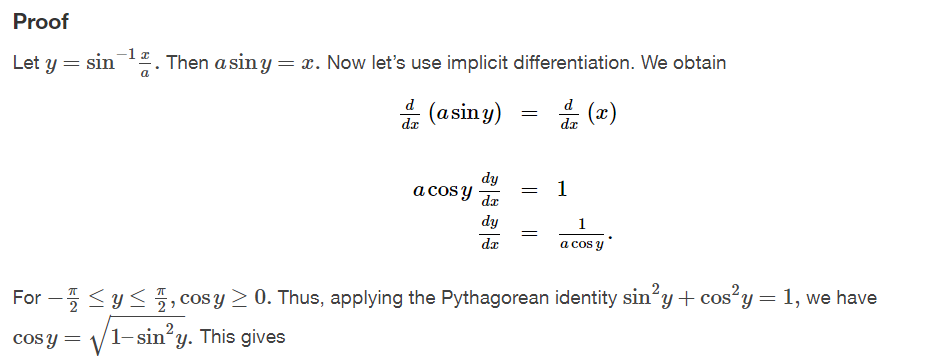 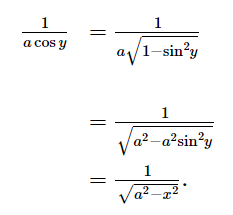 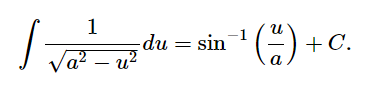 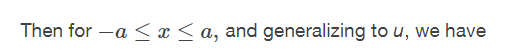 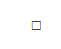 https://openstax.org/details/books/calculus-volume-2
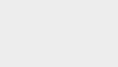 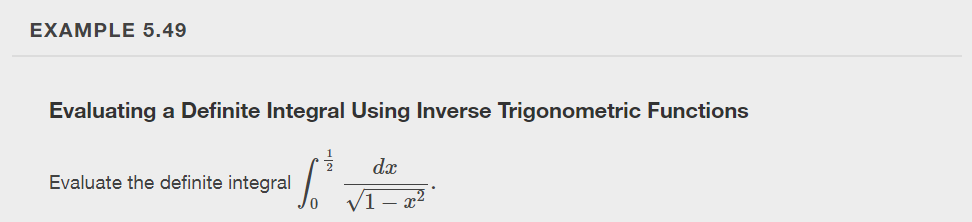 https://openstax.org/details/books/calculus-volume-2
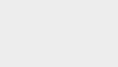 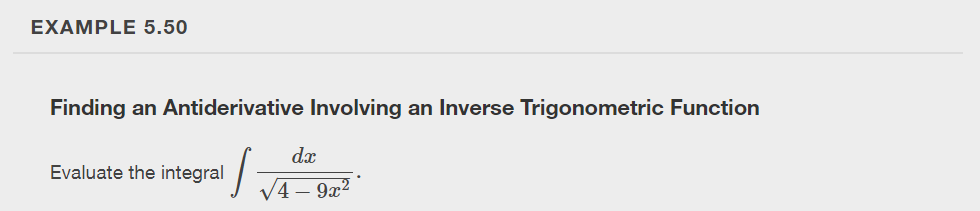 https://openstax.org/details/books/calculus-volume-2
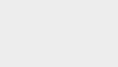 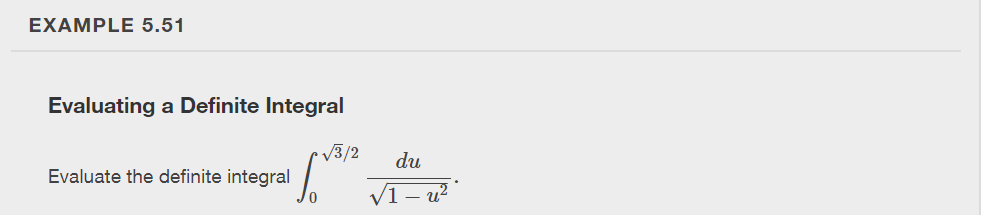 https://openstax.org/details/books/calculus-volume-2
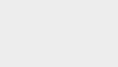 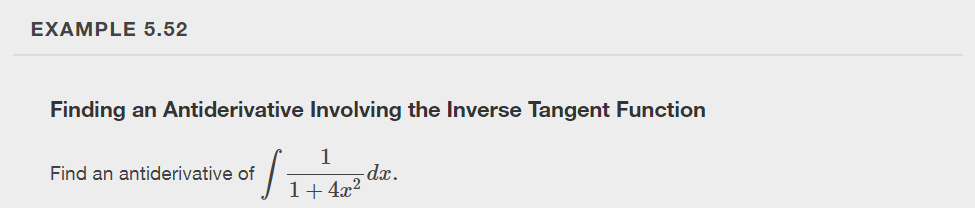 https://openstax.org/details/books/calculus-volume-2
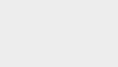 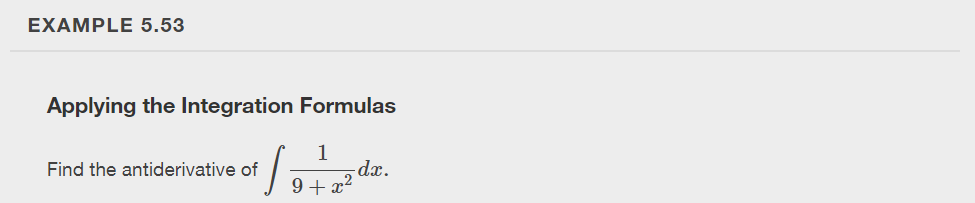 https://openstax.org/details/books/calculus-volume-2
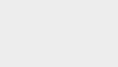 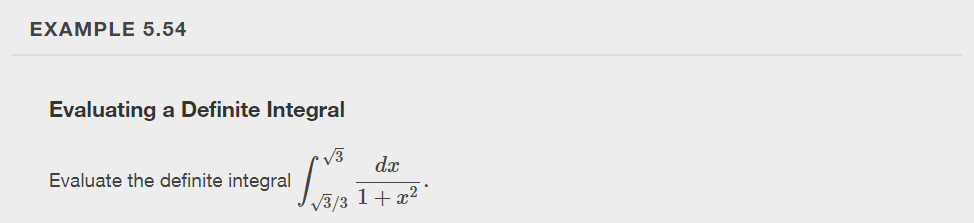 https://openstax.org/details/books/calculus-volume-2
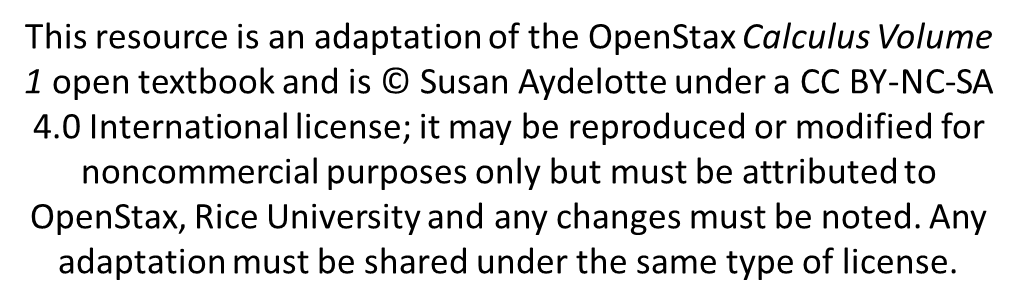 https://openstax.org/details/books/calculus-volume-2